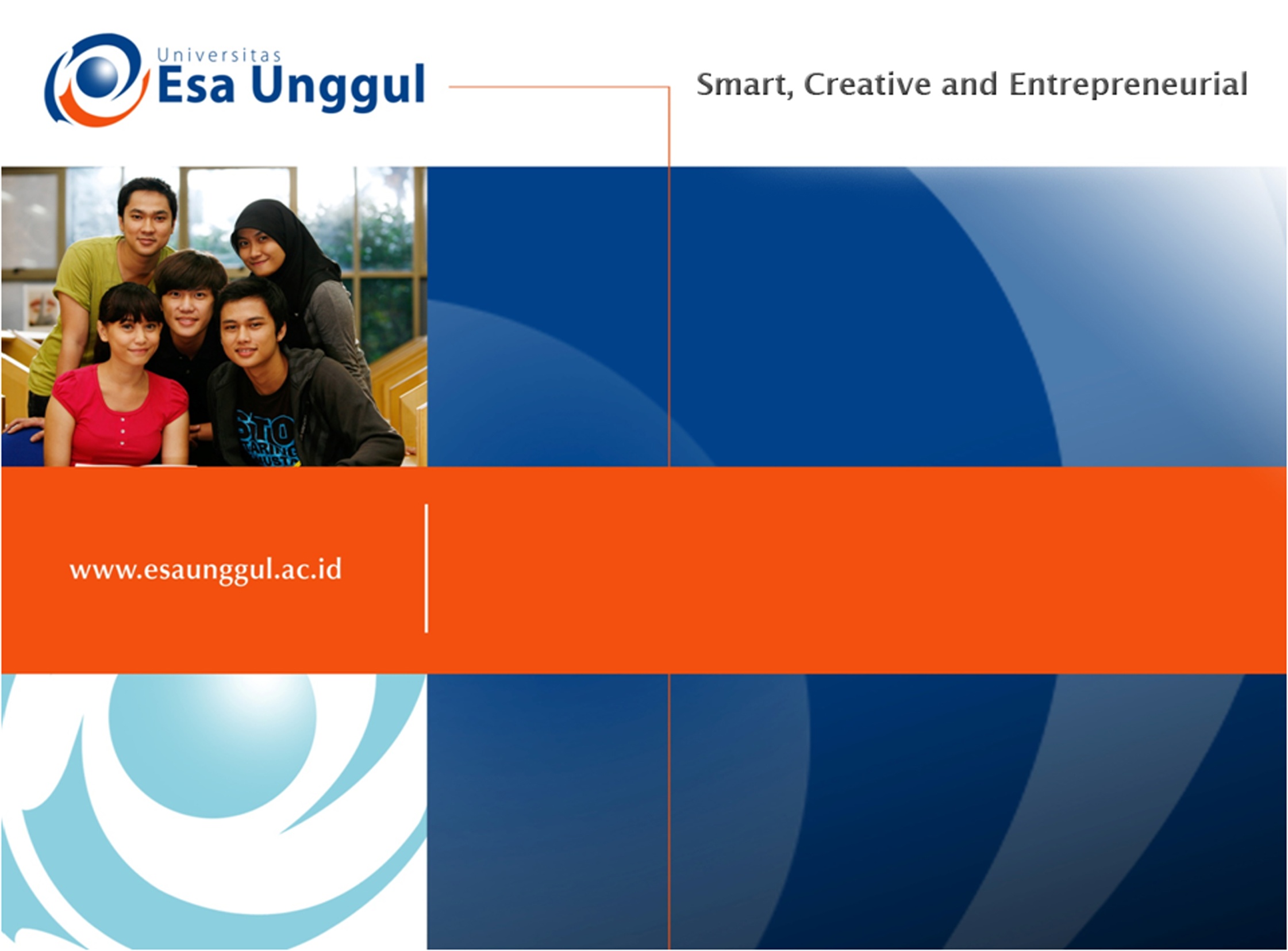 CROSS AND MULTICULTURAL UNDERSTANDING 
SESSION 11
RIKA MUTIARA, S.Pd., M.Hum.
PENDIDIKAN BAHASA INGGRIS, FKIP
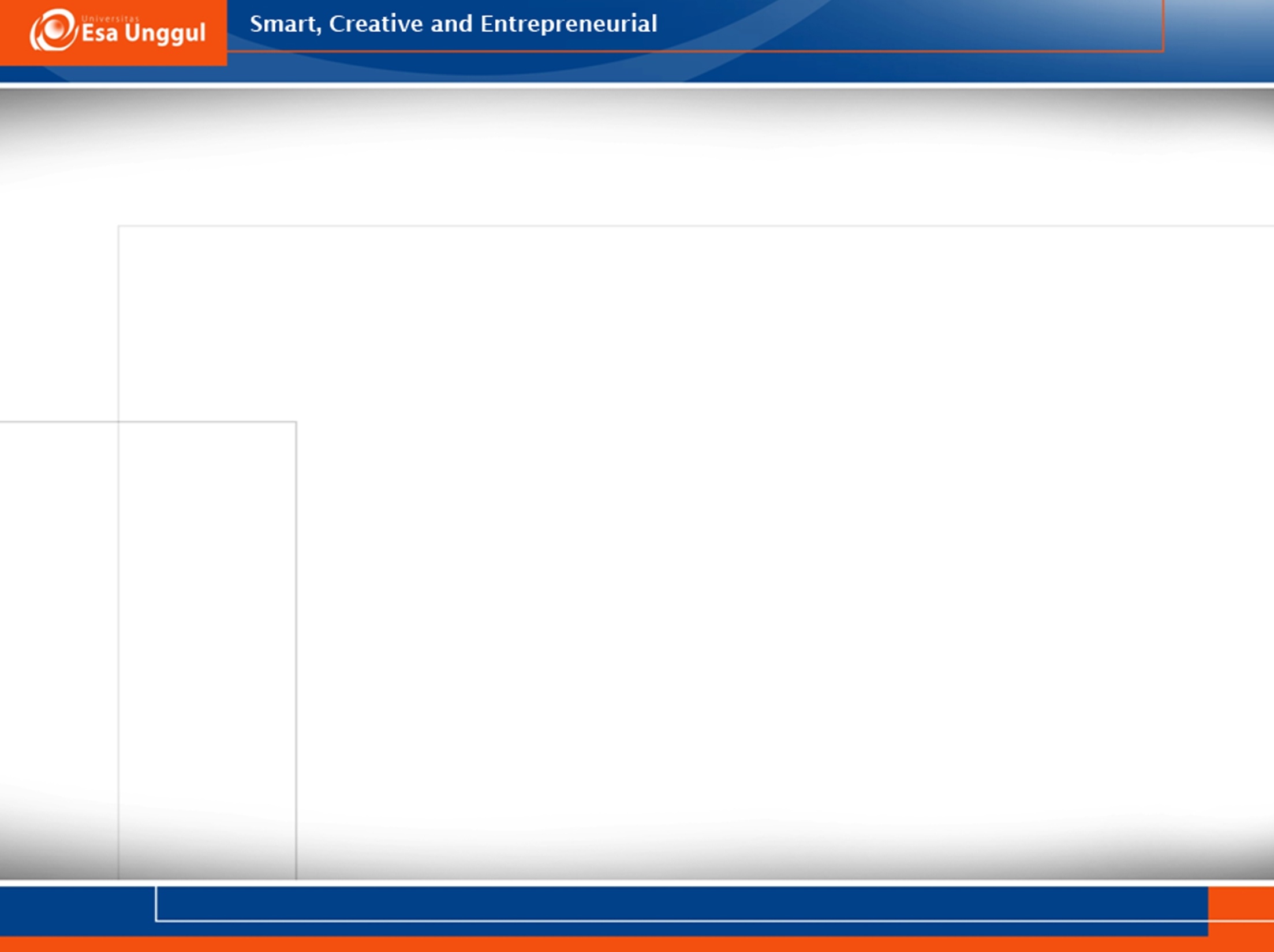 Learning outcome
Students are able to elaborate non-verbal communication.
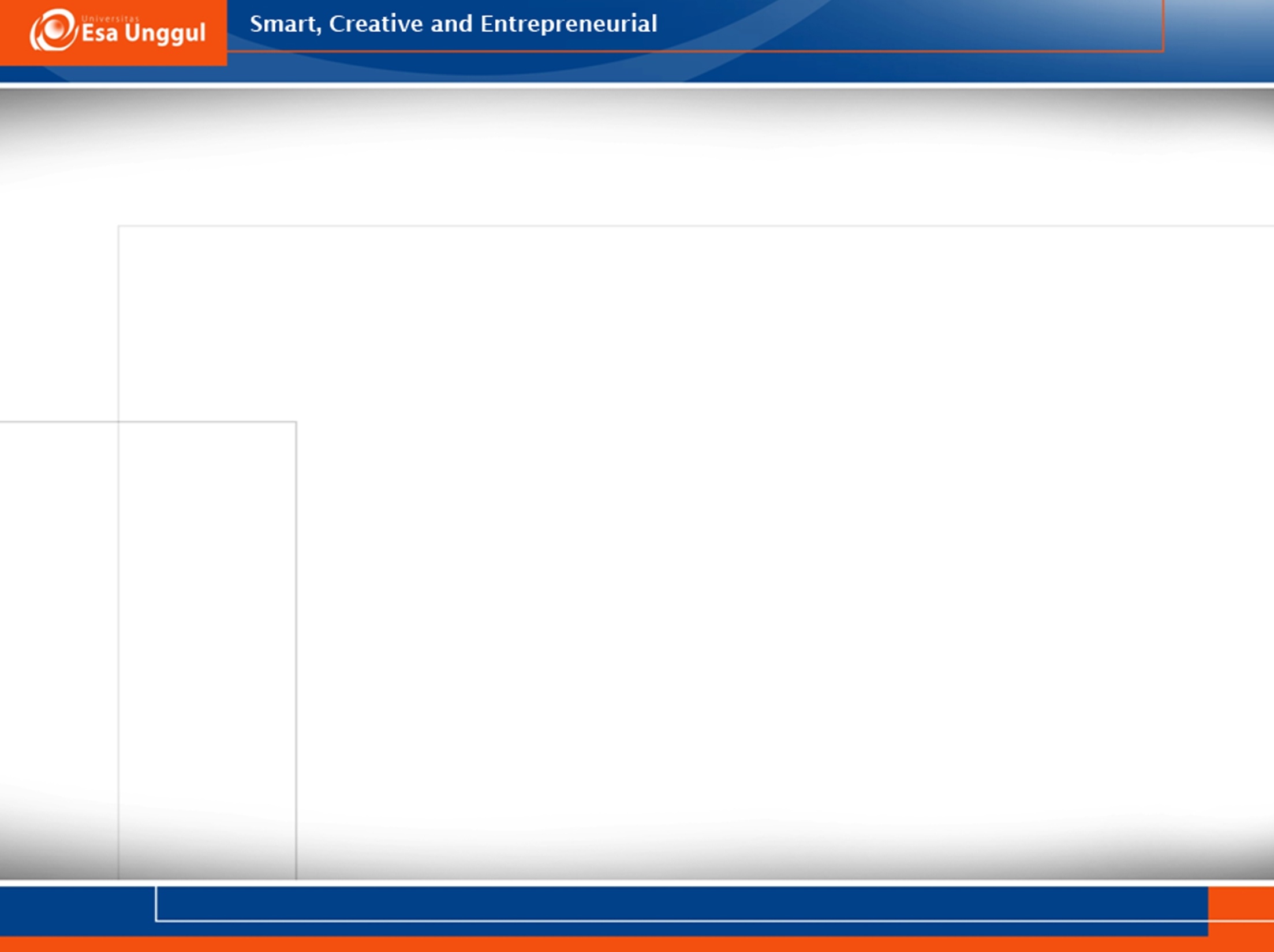 Nonverbal communication
In cross-cultural communication, nonverbal communication usually contain a good many implicit rules to specify what acceptable or unacceptable behavior in the culture is. 
Due to limited knowledge of nonverbal language in cross-cultural communication, misunderstanding and abuse of nonverbal language exists in international business negotiation.
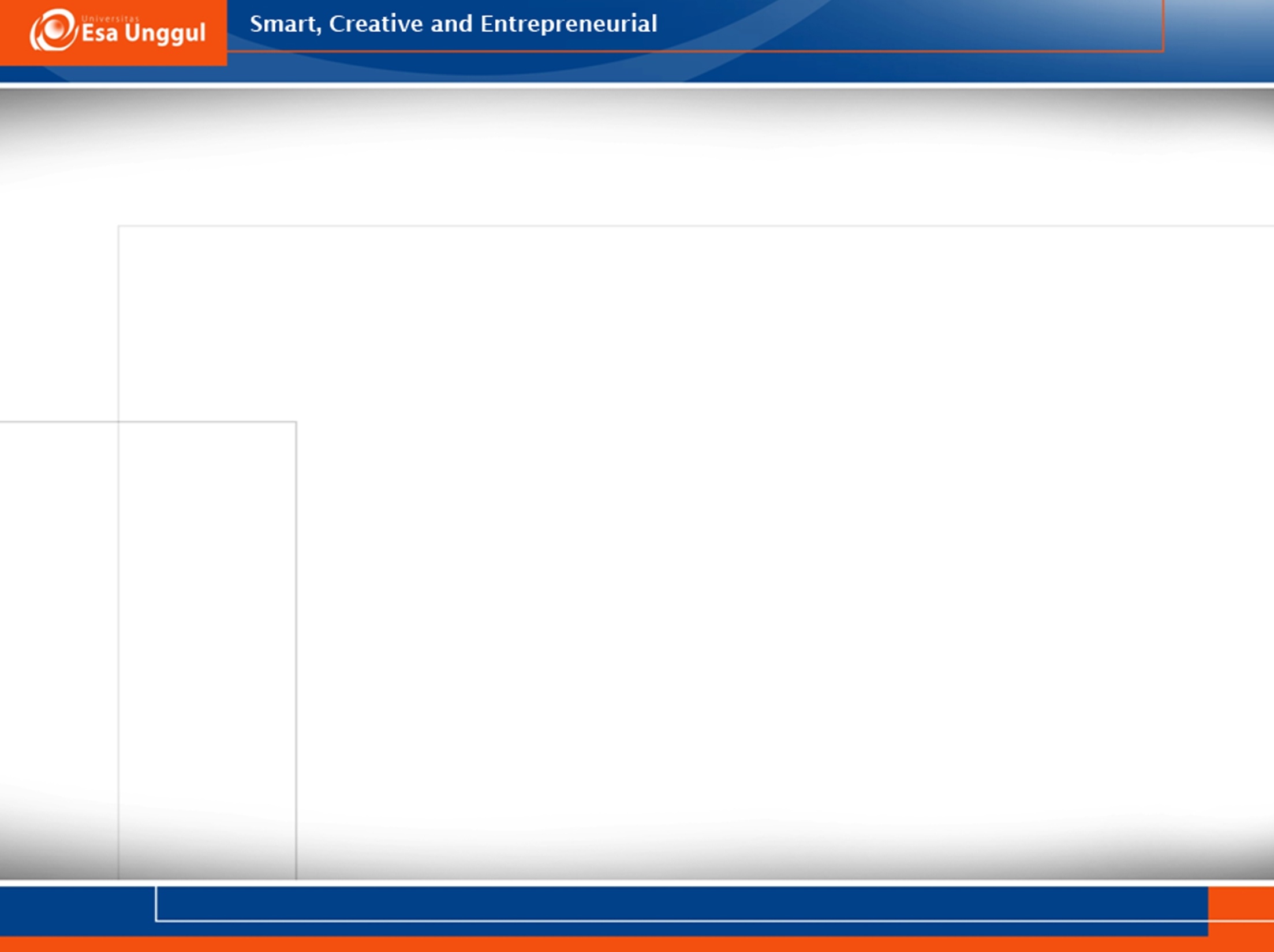 Definition
Knapp (1997) simply defined nonverbal communication as communication effect other than words. 
Nonverbal communication involves all those nonverbal stimuli in a communication setting that are generated by both the source and his or her use of the environment and that have potential message value for the source and the receiver (Samovar et al, 2000, p.149).
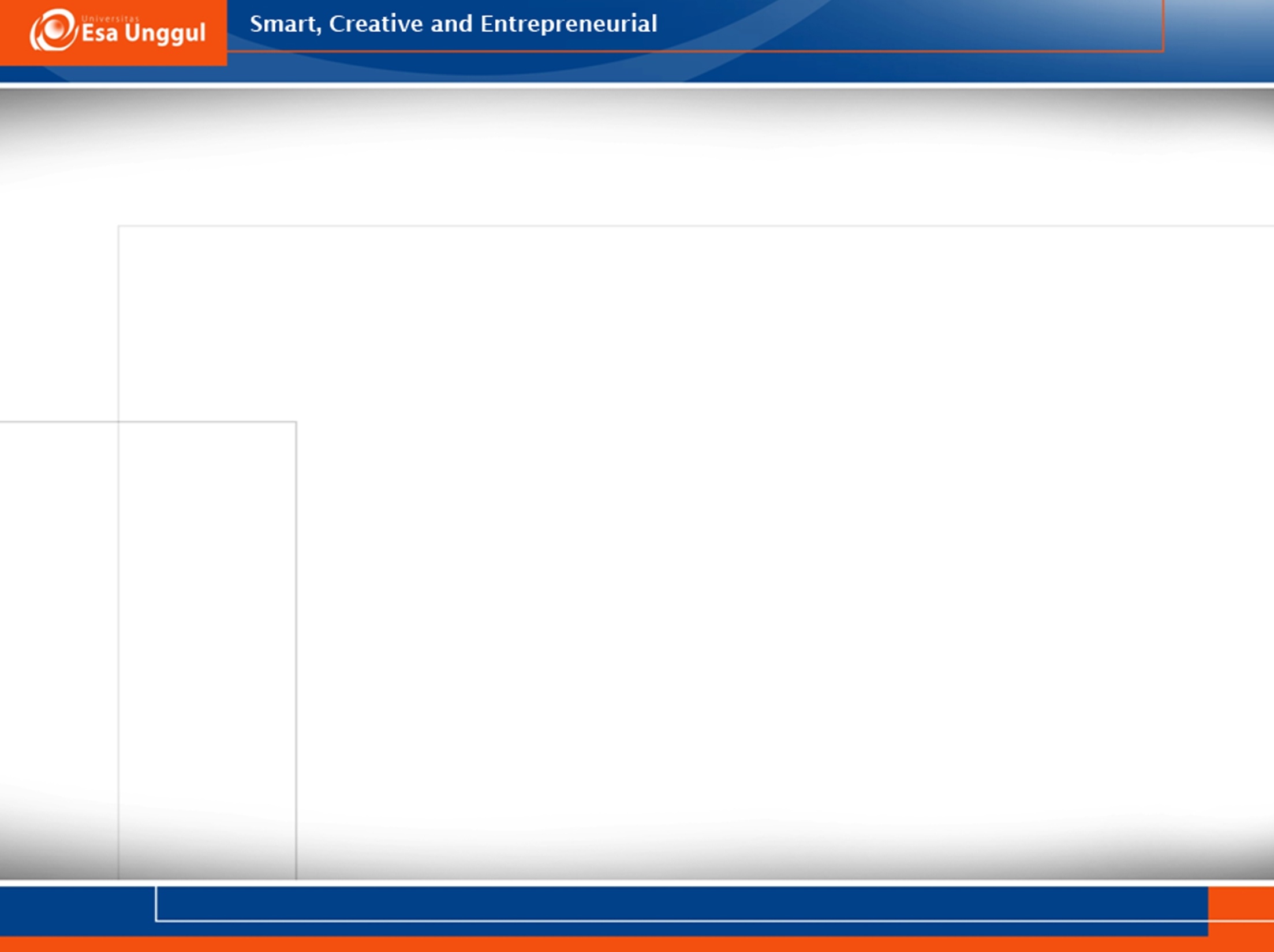 Characteristics of nonverbal behavior
The universality of nonverbal behavior. Nonverbal language is restrained in a certain collection of social groups. 
The uncontrollability of non-verbal language. Compared to verbal language which could always be effectively controlled, the nonverbal behavior contains both controllability and uncontrollability (eye movement and facial expression).
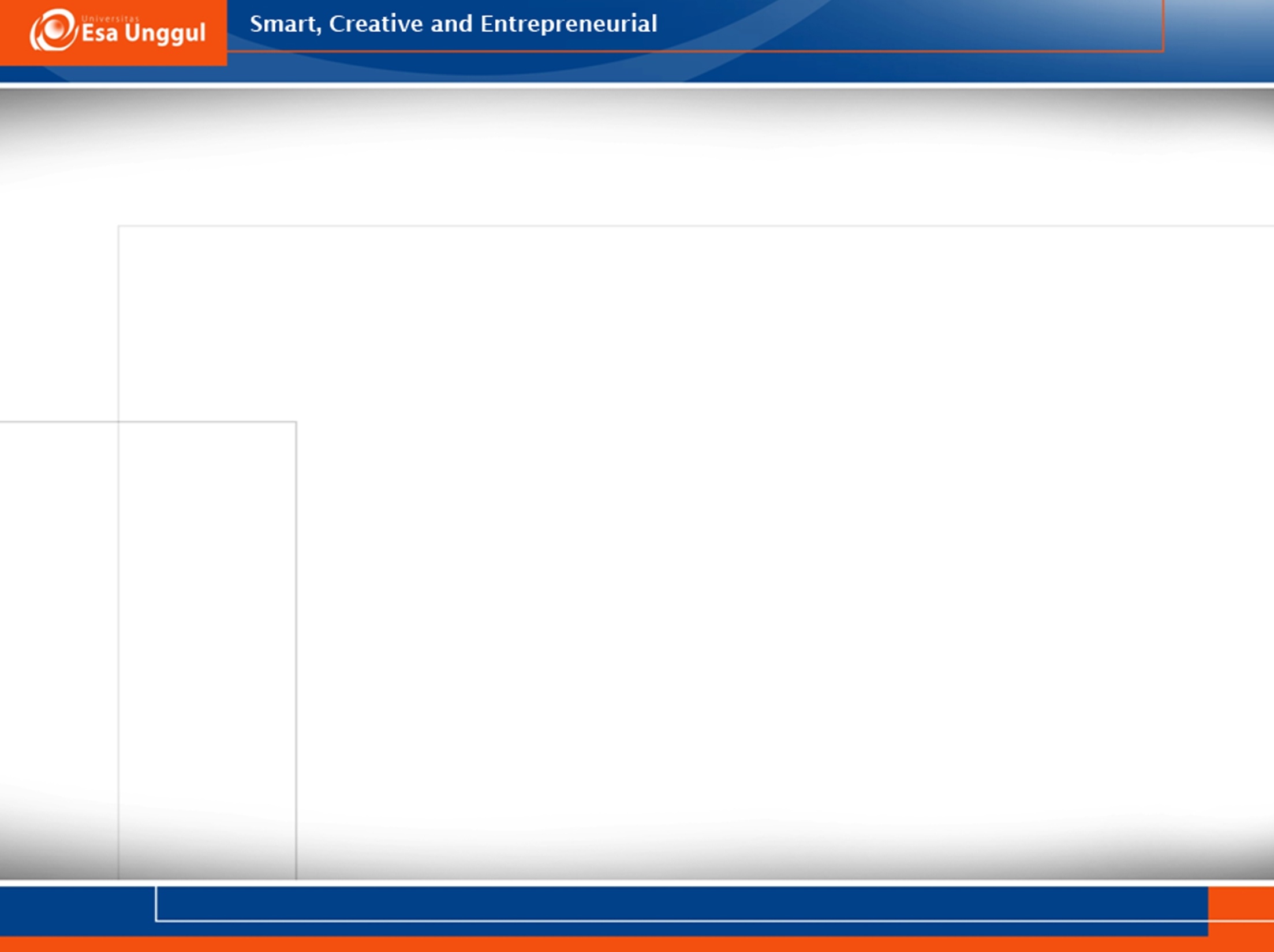 Characteristics of nonverbal behavior
The sociality of nonverbal language. Nonverbal behavior is always subject to a certain social group and have certain cultural norms generated by social groups.
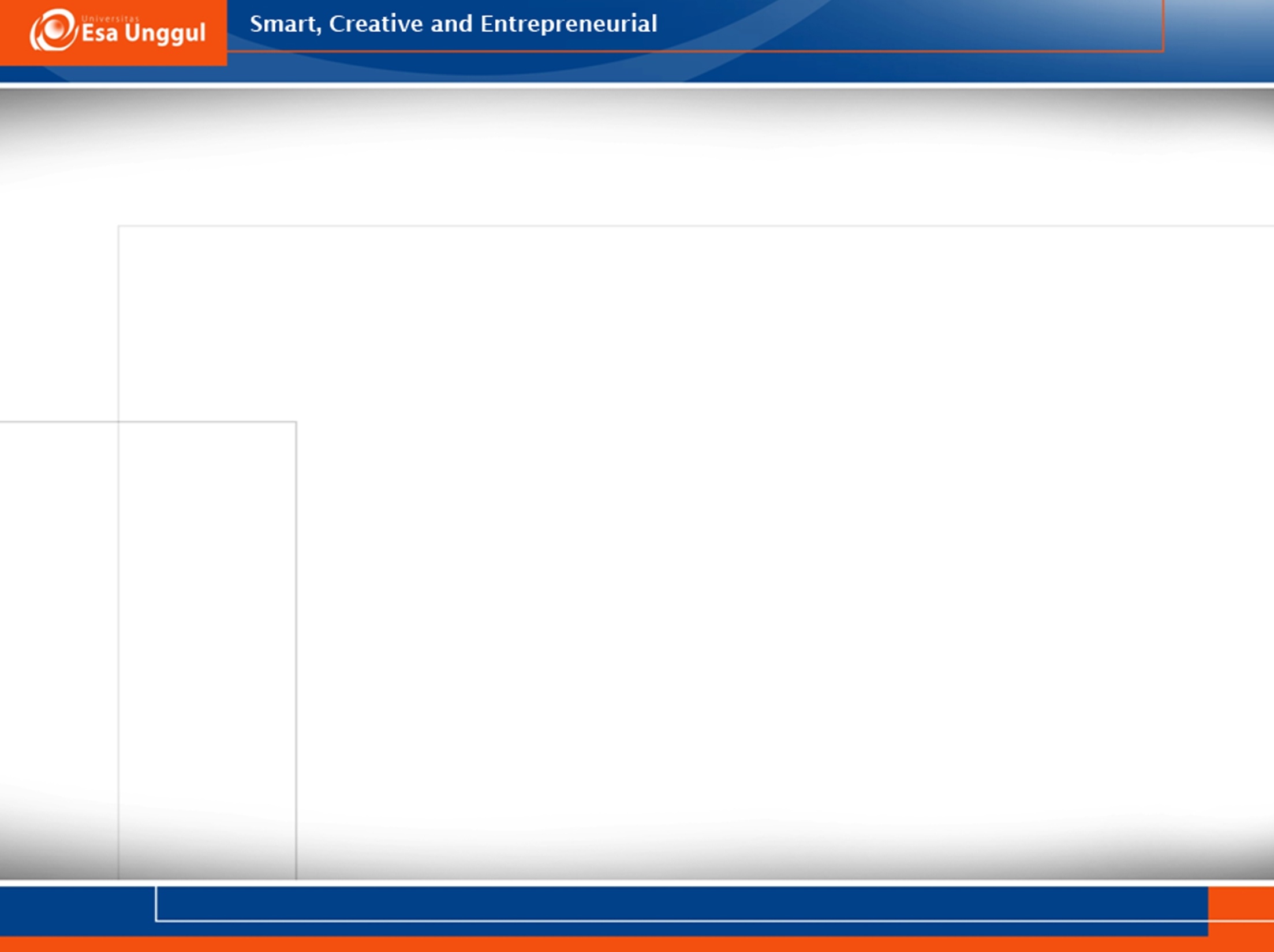 Three main categories of nonverbal language
Kinesiology, refers to all the action and movement of the parts of human body, including facial expressions, gestures, body posture, eyes and other non-language code. 
Paralanguage, refers to some additional features beyond the linguistic features, such as silence, turn-taking, tone, volume, non-semantic sounds (nonverbal sounds and unvoiced nonverbal sounds) and hesitation. 
Environmental language refers to the specific context of communication, such as time, social distance, spatial information, lighting, color, architectural design and other interior decoration.
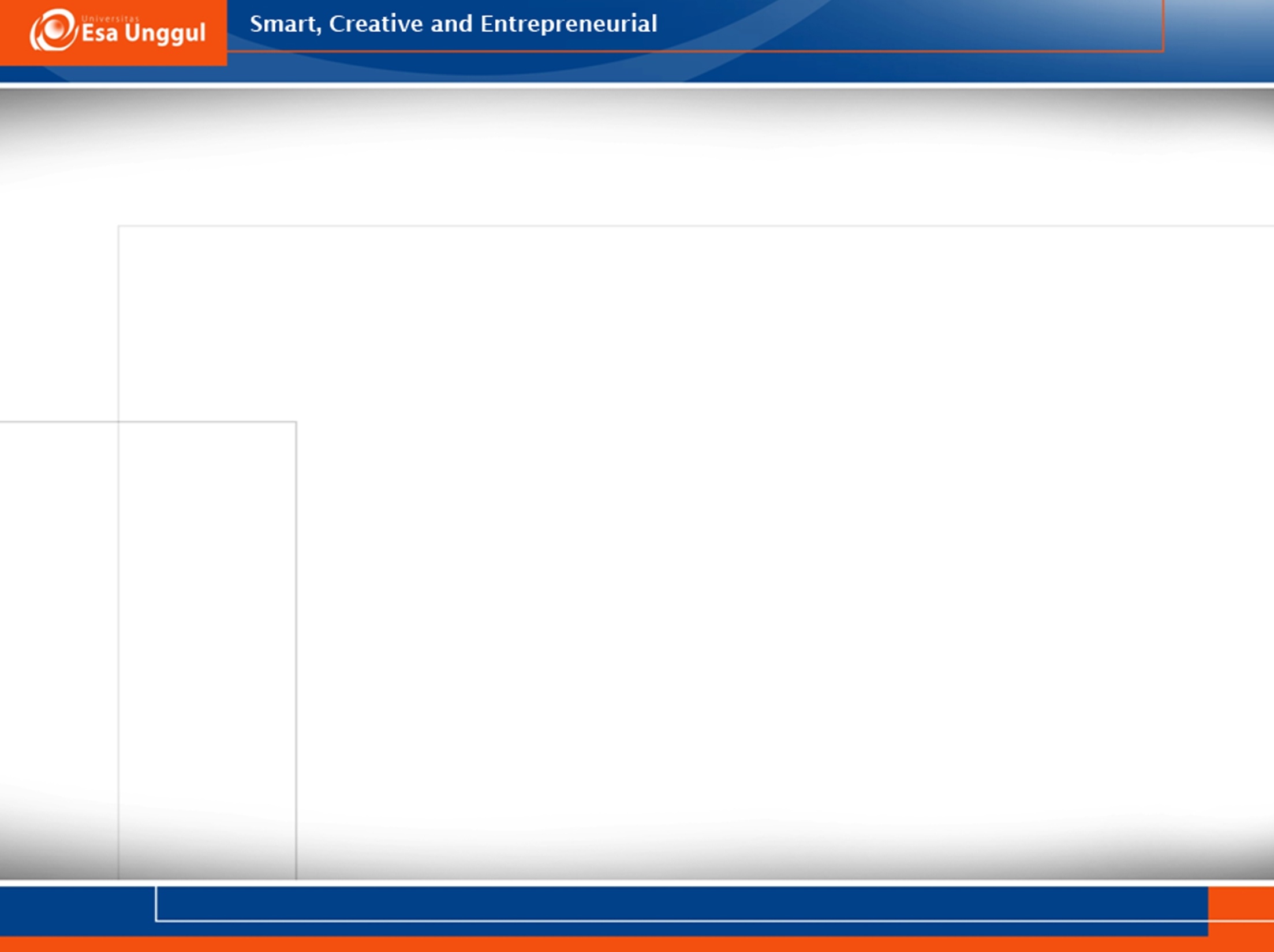 Cases
In Thailand, a smile is a sign of friendliness; in Korea and Japan it can be a sign of shallowness” (Steers, Nardon, & Sánchez-Runde, 2011, p.219).
In the Japanese culture, while a smile can be used to signal joy, it can also be used to mask embarrassment, hide displeasure, or suppress anger. In Russia, facial expressions serve as important negotiation cues. U.S Americans are taught to “open conversations with a smile and to keep smiling. Russians tend to start out with grim faces, but when they do smile; it reflects relaxations and progress in developing a good relationship” (Ting-Toomey, Gu, & Chi, 2007, p. 121-122).
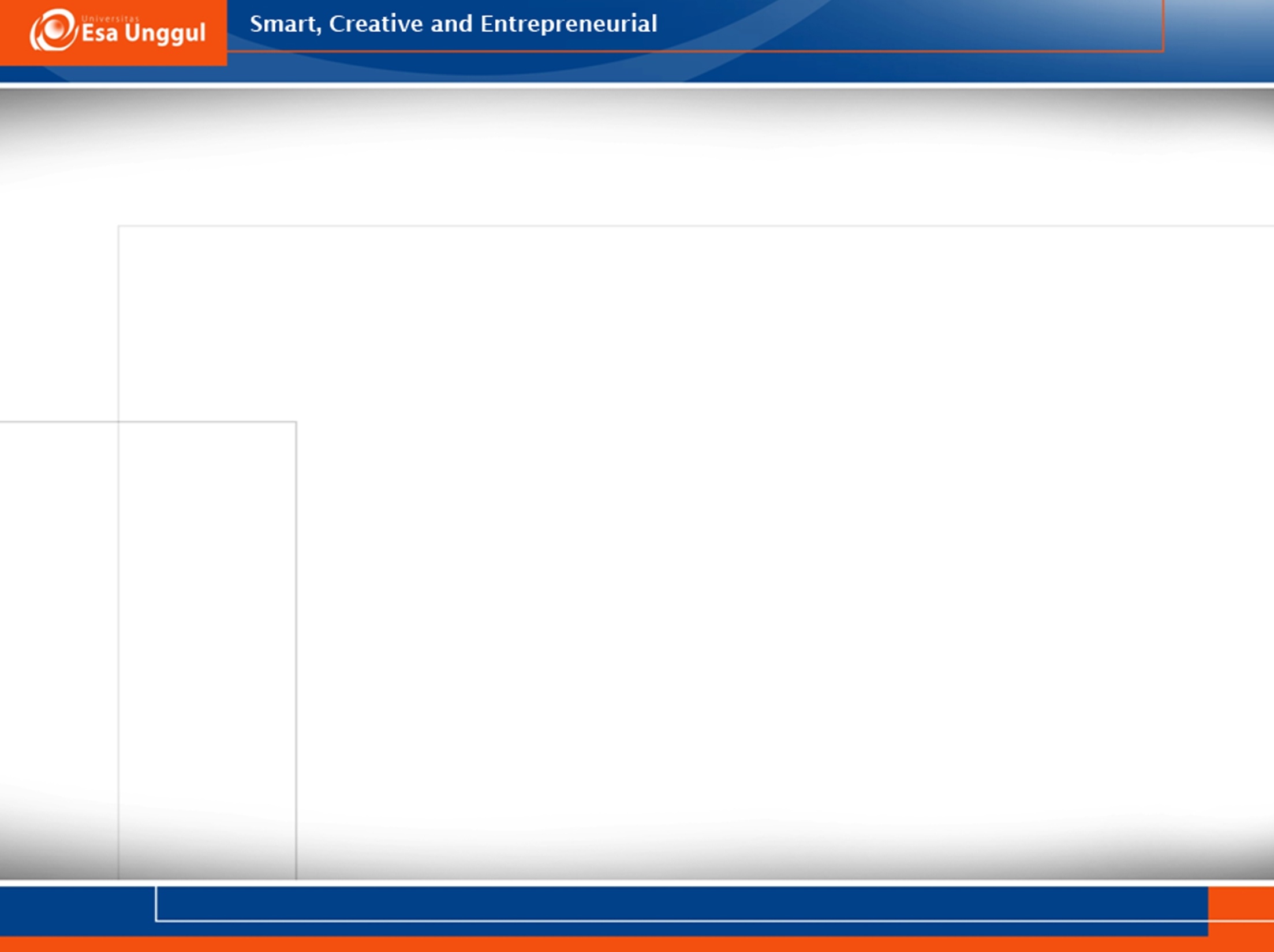 Cases
In Middle East, Africa, and India, generally a person nods in disagreement and shakes head in agreement. In some cultures, nodding may simply mean continued attention, not necessarily agreement. (Earley & Ang, 2007, p. 175). 
“The beckoning „come here gesture observed in many Asian cultures(e.g., China and Japan) with the palm down and the fingers waving toward the body can signal “ go away” to most North American. (Ting-Toomey, Gu, & Chi, 2007, p. 124)”.
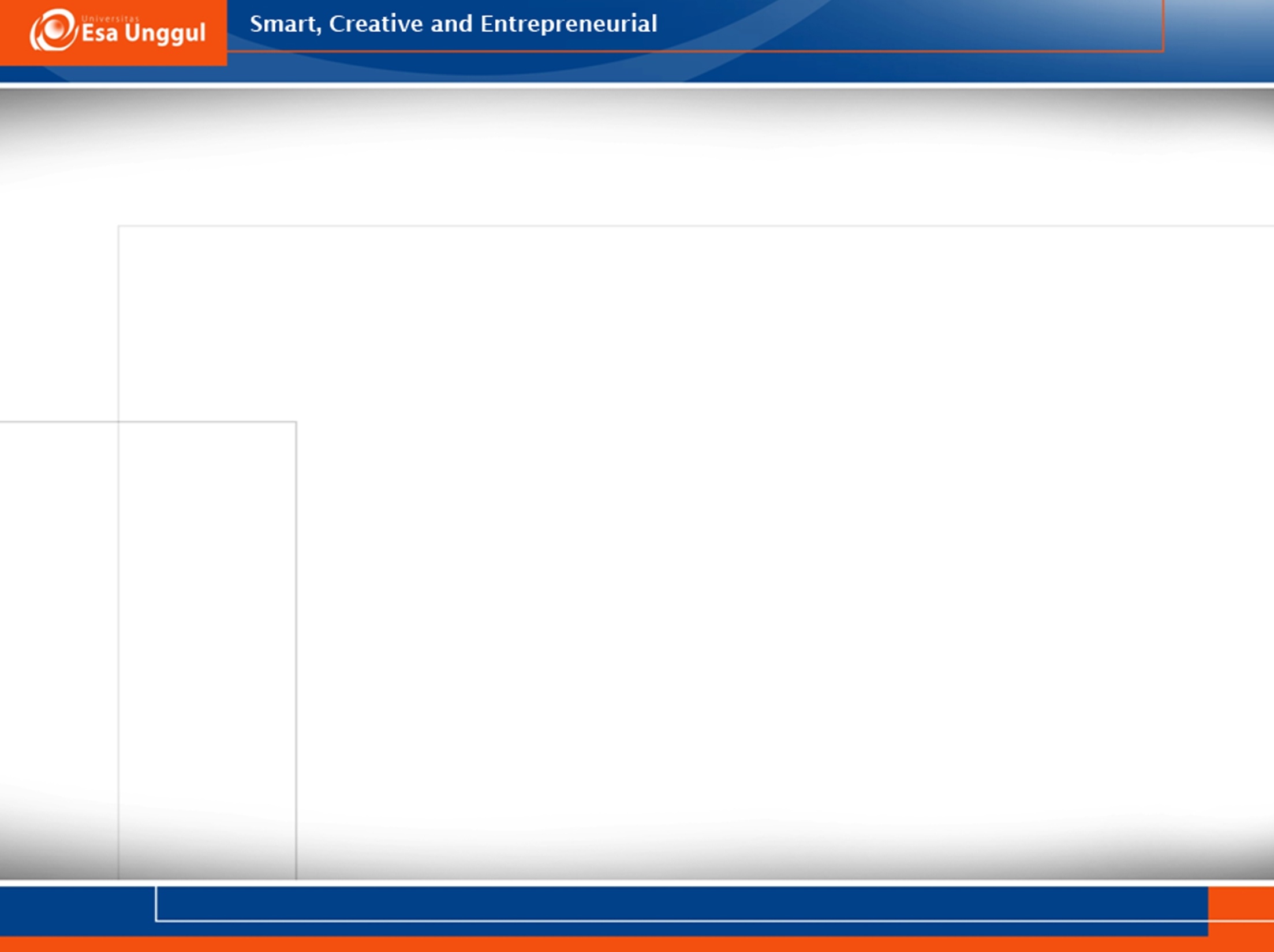 Cases
Communication interpretation through eyes greatly varies from culture to culture. “In U.S people tend to look at others more while listening than while speaking”. (Hamilton & Kroll, 2013, p. 140). While the Britishers look away while communicating and tend to look at the speaker only when they are finished symbolizing the turn of the listener to speak. Arabs, Latins, Indians maintain eye contact a little longer than usual. This invokes discomfort among cultures like North America. “In Dominican republic, losing eye contact will likely be interpreted as a sign that the person has lost interest in the conversation” (Baack,Harris, & Baack, 2012, p. 520)
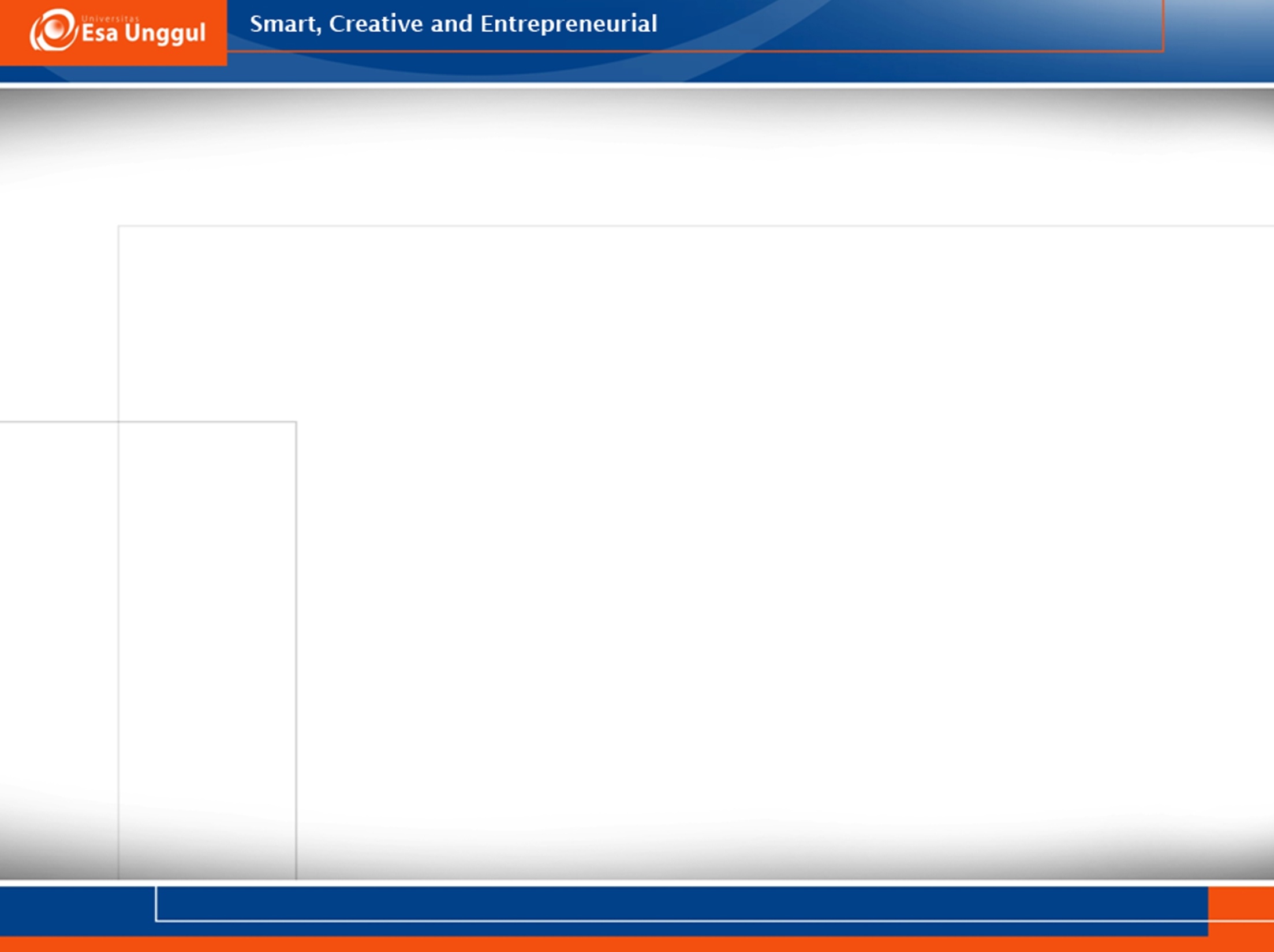 Cases
While Arabs tend to use a lot of touching during interpersonal communication, The British however, avoid touching most often. Similarly, Italian-American exhibit more touching than the Anglo- Americans. The conception of touching among the same gender and touching among the opposite gender too is notably varied among different cultures. Full embrace between males is acceptable in many Latin American cultures than it is accepted in Britain or the United States.
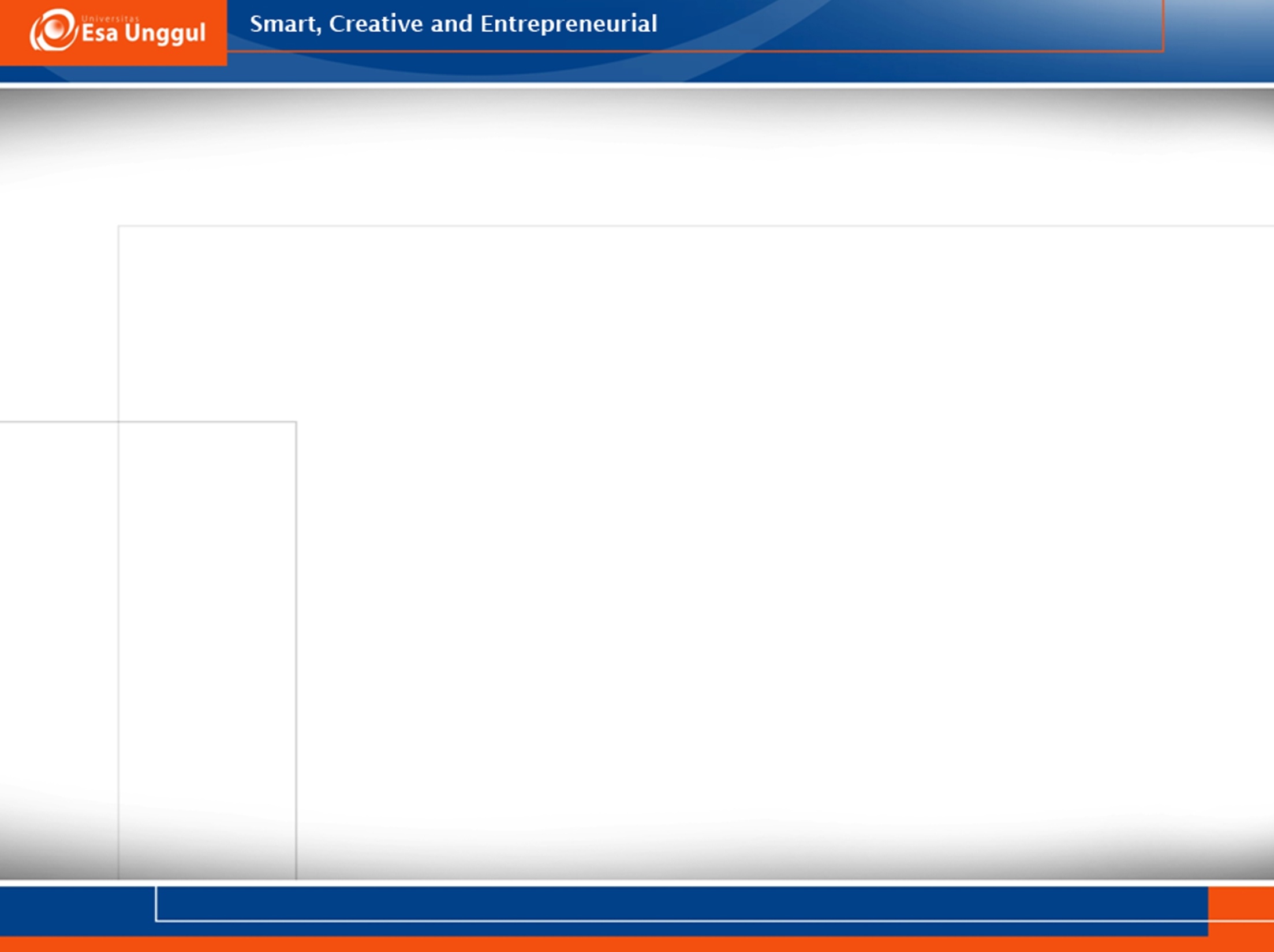 References
Yanfang, H. (2017) The Nonverbal Language in Cross-Cultural Communication and Its Application in International Business Negotiation. Cross-Cultural Communication , 13 (5) 2017, 34-37. 
Tripathy, M. (2017). Understanding the Non Verbal components of Cross Cultural Communication: A perspective of Soft skills. International Journal of Humanities and Social Science Invention, 6 (9), 82-88.